Rochester Public UtilitiesPresentation on Forward-Looking Transmission Revenue Requirements Updatefor Calendar 2019
October 17, 2018
RPU 2019 Forward-looking ATRR Update – Meeting Purpose
Rochester Public Utilities (“RPU”) uses a FERC-approved Forward-looking Attachment O formula rate with True-up to develop RPU’s Annual Transmission Revenue Requirements for all RPU transmission dedicated to MISO (the “RPU ATRR”)

RPU protocols require that RPU hold an Annual Meeting to provide information on RPU ATRR inputs and allow Interested Parties to ask questions about the inputs

This meeting will present information and answer questions on the 2019 Forward-looking RPU ATRR inputs and allocation of that ATRR between MISO Transmission Pricing Zones 16 and 20
- 2 -
RPU 2019 Forward-looking ATRR Update – Regulatory Background
RPU’s Forward-looking formula rate with True-up was filed and approved by FERC under Docket Nos. ER14-2154 and ER15-277 (consolidated), subject to the outcome of further proceedings, and subject to refund. On September 20, 2018 in Opinion No. 564, the Commission affirmed the Presiding Judge’s findings that RPU’s ATRR for the H-NR Line should be recovered in Zone 16.

RPU’s 2019 Forward-Looking ATRR Update includes:
Adjustments to RPU’s Attachment O cost inputs based on projected expenses and return on transmission rate base projected for 2019.

MISO is currently reviewing RPU’s 2019 Forward-Looking Attachment O.  A revised RPU Attachment O will be posted if MISO’s review results in changes to RPU’s 2019 Forward-looking Attachment O.
- 3 -
RPU 2019 Forward-looking ATRR Update – Regulatory Background, page 2
RPU uses the MISO Base ROE as its cost of Proprietary Capital  
Consistent with Opinion No. 551, RPU set its cost of Proprietary capacity at the 10.32% FERC approved in that Opinion

RPU included an RTO Incentive Adder as part of its cost of Proprietary Capital.
RPU’s inclusion of an RTO Incentive Adder was approved by FERC in Docket No. ER16-432, effective February 1, 2016

Consistent with the above, RPU set its cost of Proprietary Capital at 10.82% for the 2019 Forward-Looking Attachment O. 
The 10.82% rate is the combination of the MISO Base ROE of 10.32% and the 50 basis point (0.5%) RTO Adder approved for RPU.
- 4 -
RPU 2019 Forward-looking ATRR Update – Calendar 2019 Look Ahead Calculation
RPU used capital and expense amounts from GASB basis audited financial statements for calendar 2017 and converted them into the format of an EIA 412 report as a starting point
RPU calculated the 2019 “forward-looking” ATRR by:
Making adjustments for known or anticipated changes that will occur between the end of 2017 and the end of 2019. 
Including the 2017 Attachment O True-up adjustment of $925,577 inclusive of interest
RPU’s approved Attachment O template was used to calculate RPU’s net 2019 Forward-looking ATRR of $6,005,850
Workpapers related to the RPU 2019 projections are posted on the MISO Transmission owner rate page.
- 5 -
RPU 2019 Forward-looking ATRR Update – Changes in Transmission Investment
Expected additions during calendar 2019

RPU does not expect to add any MISO transmission in 2019 so it did not projected any transmission additions.
- 6 -
RPU 2019 Forward-looking ATRR Update – 2017 True-up Adjustment
The net RPU 2019 forward looking ATRR includes a True-up Adjustment for calendar 2017.  The True-up adjustment was driven by the following factors:

A difference between projected and actual transmission plant-in-service and related “return”
Increase in transmission deprecation expense with higher actual transmission plant-in-service
Increase in O&M and A&G expense related to transmission
Increase in revenue credits which reduced 2017 true-up ATRR
Increase in 2017 Attach GG ATRR allocated away from 2017 Attachment O ATRR
- 7 -
RPU 2019 Forward-looking ATRR Update – Zonal Allocation
RPU has ownership interests in transmission  facilities, some physically located in Zone 16, some located in Zone 20
RPU has allocated its Forward-looking ATRR between Transmission Pricing Zones 16 and 20 based on the Commission’s Opinion No. 564.
RPU’s allocation of a portion of its ATRR to Zone 16 is no longer subject to refund as a result of Opinion No. 564
RPU calculated the pro rata zonal allocations based on the ratio of the expected average gross book value of RPU transmission assets assigned to each zone over the 13 month period from December 2018 - December 2019
The value of cost-shared (“Attachment GG”) facilities was removed before calculating the allocation factor
The calculated zonal split is as follows:
- 8 -
RPU 2019 Forward-looking ATRR Update – Zonal Allocation, page 2
The results of the zonal allocation calculation are summarized in the following table.
- 9 -
RPU 2019 Forward-looking Schedule 1 ATRR
RPU receives a Schedule 1 revenue distribution based on RPU’s allocable Schedule 1 costs  
RPU included information on its 2017 True-up and 2019 forward-looking Schedule 1 costs in its posted material 
Using MISO’s Schedule 1 calculation procedure, RPU arrived at the following:
RPU 2019 Forward-looking Schedule 1 ATRR for Zone 20:	 $306,100
RPU 2017 Schedule 1 True-up:                                                 $43,653
RPU Net Zone 20 Schedule 1 ATRR contribution for 2019:	 $349,753
- 10 -
RPU 2019 Forward-looking ATRR Update – Source Material
RPU has posted source material for the calculation of the RPU 2019 Forward-looking Attachment O ATRR and zonal split.
The material is posted on the MISO site under the 2019 section at:
 https://www.misoenergy.org/markets-and-operations/ts-pricing/to-rate-data/city-of-rochester---a-minnesota-municipal-corp/#nt=%2Frateyear%3A2019&t=10&p=0&s=tsposteddate&sd=desc

The posted material includes:
A copy of this presentation will be posted
The 2019 RPU Projections.zip file that contains –
Attach GG  - RPU 2019 Forward Looking.xlsx  
Attach O - RPU 2019 Forward Looking.xlsx
RPU Attach O_GG 2019 Forward Looking Workpapers
- 11 -
RPU 2019 Forward-looking ATRR Update Follow-up Questions?
Questions and Comments can be provided in writing to:
	Tina Livingston
	Rochester Public Utilities
	4000 East River Road NE, Rochester, MN 55906-2813

Or by e-mail to:
	tlivingston@rpu.org	

Questions or comments should specifically identify the issue or input, including the page/tab and line reference in the applicable spreadsheet
- 12 -
RPU 2019 Forward-looking ATRR Update
Final Discussion and Wrap-up
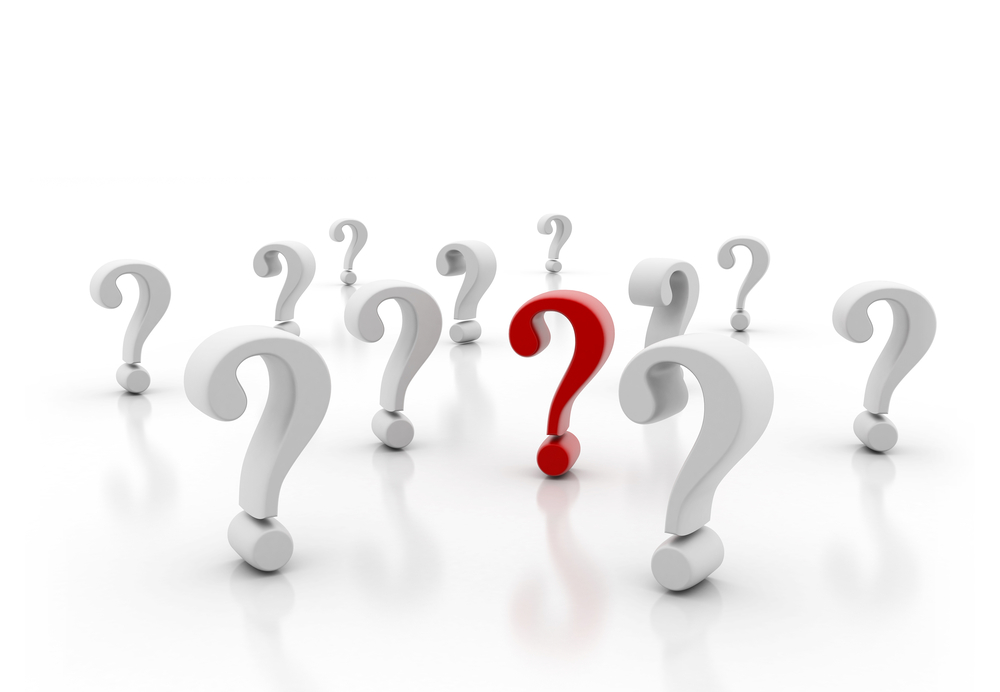 - 13 -